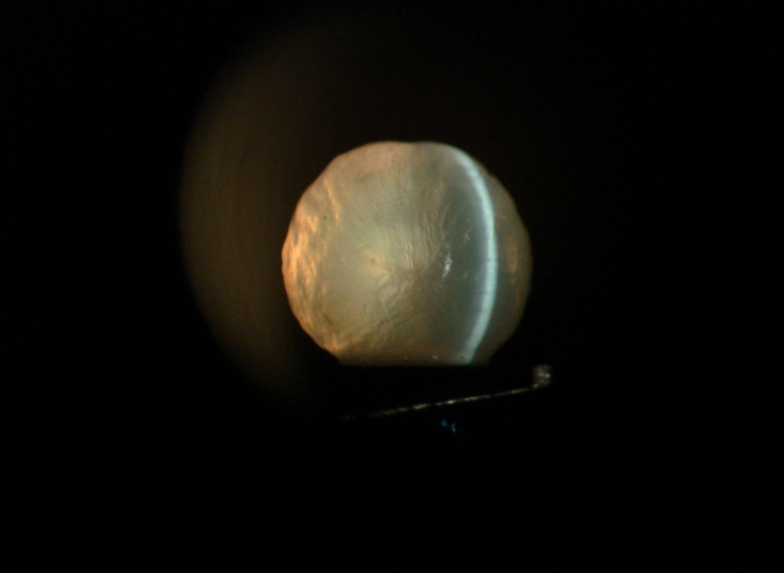 Хрусталик глаза БЕЗ лечения
ИННОВАЦИОННЫЙ не имеющий аналогов в мире ЛЕКАРСТВЕННЫЙ ПРЕПАРАТ ДЛЯ ЛЕЧЕНИЯ ЗАБОЛЕВАНИЙ ГЛАЗ
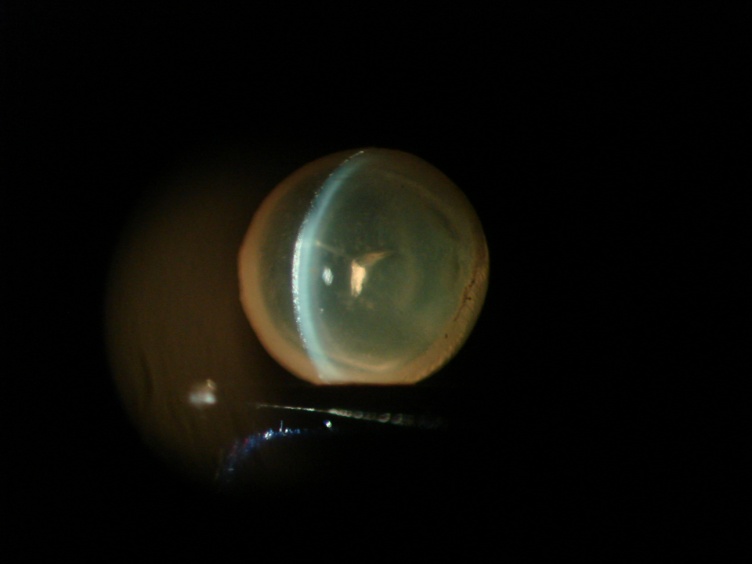 Хрусталик глаза ПРИ ЛЕЧЕНИИ
1
Описание проекта
Промышленное производство с выведением на российский и международный рынок инновационного лекарственного препарата 
(глазные капли) для лечения и профилактики слепоты, 
вызванной дистрофическими / дегенеративными заболеваниями глаз 
(катаракта, глаукома, возрастная макулярная дегенерация, фиброз сетчатки и другие) 
на основе синтезируемой в РФ фармацевтической субстанции, 
с готовностью ряда фармкомпаний к производству (полного цикла), 
высоким уровнем патентной российской и международной защиты
2
Рынок РФ(на примере только одной патологии – ВОЗРАСТНОЙ КАТАРАКТЫ)
ПОТРЕБИТЕЛИ:    свыше 23 млн  пациентов
  
 
   17 884 500 пациентов старше 60 лет (лечебное применение)  
   5 247 500 лиц 50-60 лет (профилактическое применение)
ОБЪЕМ  РЫНКА  потенциальный:   
 
от 92 528 000 флаконов глазных капель / год   [ из расчета 1 флакон/месяц/ежеквартально ]
ОБЪЕМ  ПРИБЫЛИ  потенциальный: 
 
от 27 758 400 000 рублей / год    [ или 1388 % окупаемости инвестиций ]
3
Конкуренты
НЕПРЯМЫЕ АНАЛОГИ – антикатарактальные глазные капли: 
«Каталин», «Таурин», «Тауфон», «Виксипин», «Офтан-Катахром», «Квинакс» 
 

Фармакологическое действие:  - ингибирование окисления жиров, 
                                               - активация местной трофики (аминокислот, витаминов, антиоксидантов)

  

ПРЯМЫХ АНАЛОГОВ по механизму действия в мире НЕТ 


 
Фармакологическое действие (предлагаемых инновационных глазных капель): 
- активное вещество – антагонист HT-3 серотониновых рецепторов
- местная доставка веществ для коррекции реактивности тканей глаза 
- поддержание нормального уровня нейромедиаторов в тканях глаза
СПРАВОЧНО!  
 Нейромедиаторный профиль ткани дифференцировано определяет формирование в ней дистрофического/дегенеративного процесса 
 Ткани глаза, в том числе клетки хрусталика, обеспечены серотониновыми  рецепторами  
 Клетки хрусталика при формировании в нем возрастной катаракты содержат значительно повышенные концентрации серотонина
Механизм действияпредлагаемых глазных капель (кратко)
4
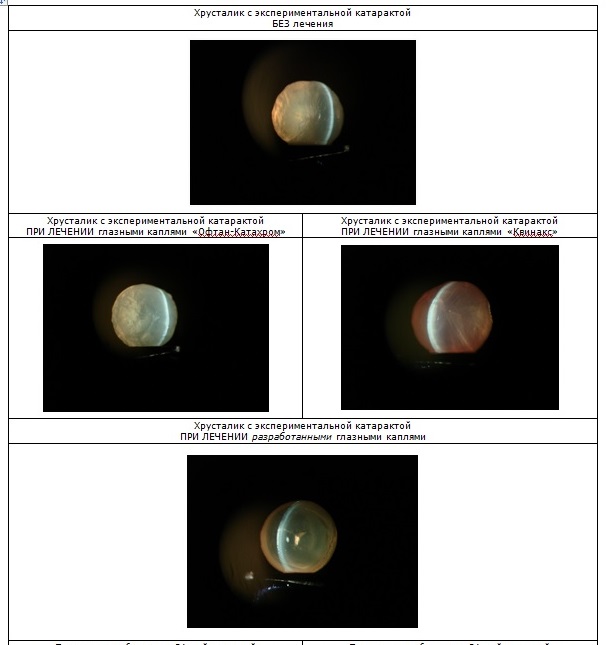 Оптическая плотность хрусталика при экспериментальной катаракте 
ex vivo (ядерный вид)
по данным фотометрии, в A
Оптическая плотность хрусталика при экспериментальной катаракте 
ex vivo (корковый вид)
по данным фотометрии, в A
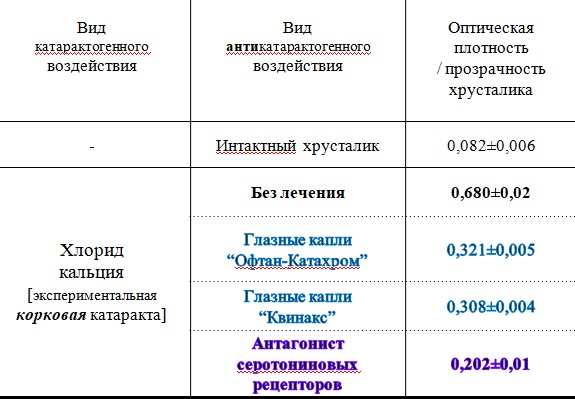 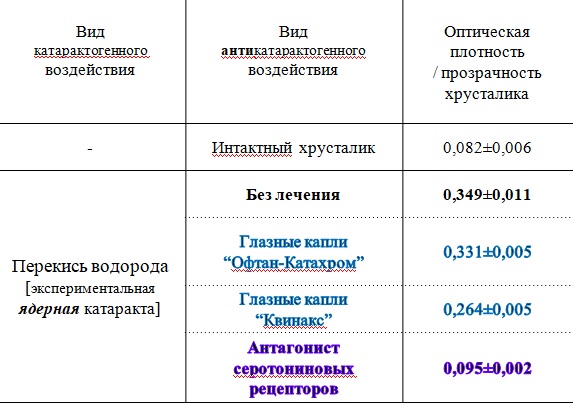 5
Команда проекта
АВТОР и РАЗРАБОТЧИК
ФАРМПРОИЗВОДИТЕЛЬ
ОРГАНИЗАЦИИ-ПАРТНЕРЫ 
(ДКИ, КИ)
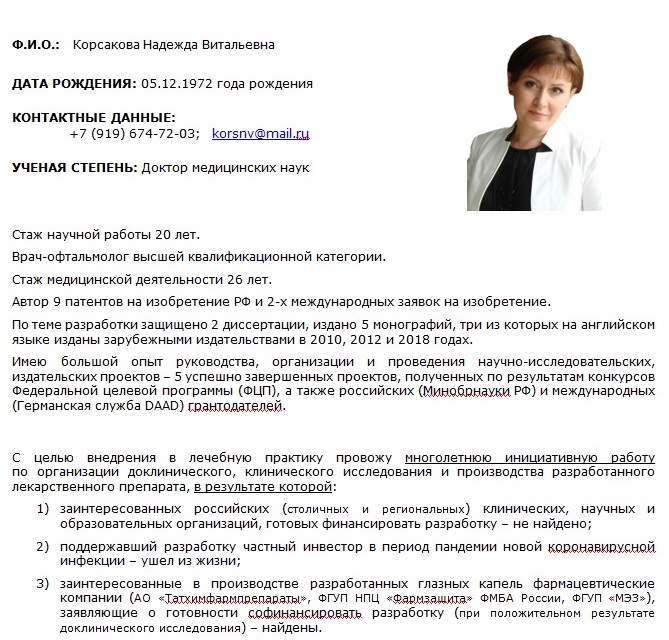 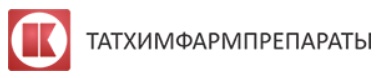 АО «Научный центр персонализированной медицины»
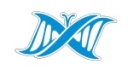 ПРОИЗВОДИТЕЛЬ ФармСУБСТАНЦИИ
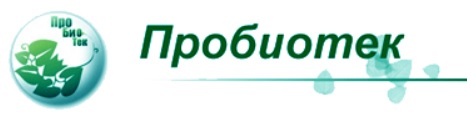 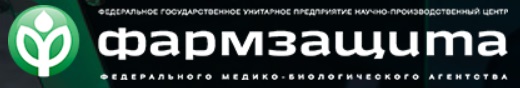 6
Дорожная карта(до запуска разработки в производство)
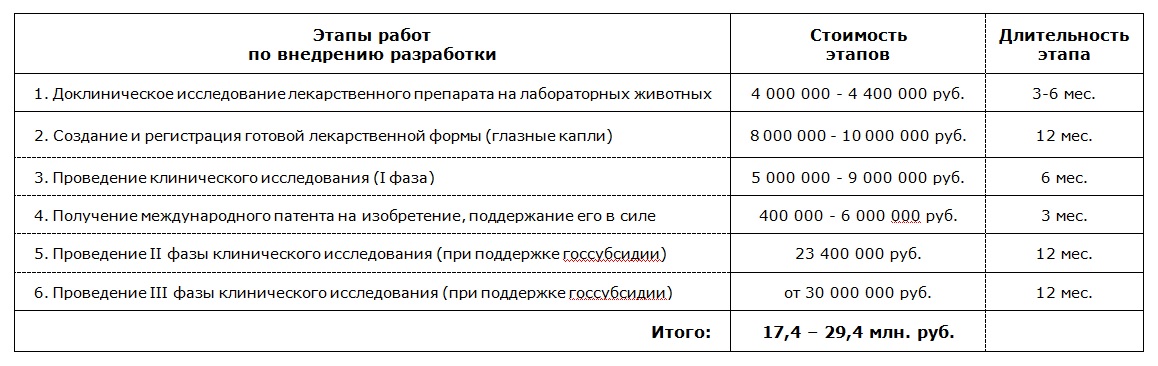 7
Предложение  инвестору
Учитывая потенциальное участие в проекте заинтересованных фармпроизводителей 
(АО «Татхимфармпрепараты», ФГУП НПЦ «Фармзащита» ФМБА России)  
сформулировано ПРЕДЛОЖЕНИЕ о поэтапной финансовой помощи из расчетов:
100%  финансирования инвестором этапа доклинического исследования _ от 4,0 до 4,4 млн рублей)
   50%  софинансирования  последующих этапов проекта до запуска в производство 
    при получении господдержки на проведение II, III фазы клинических исследований  _ от 5,7 до 10,7 млн рублей
ВАРИАНТЫ конкретного % софинансирования  
(на обсуждение инвестору и фармпроизводителю)
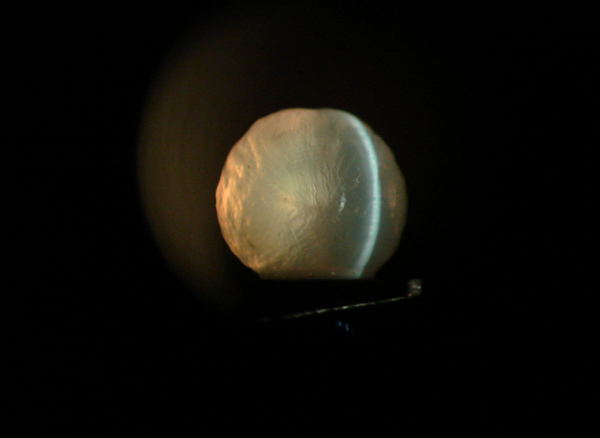 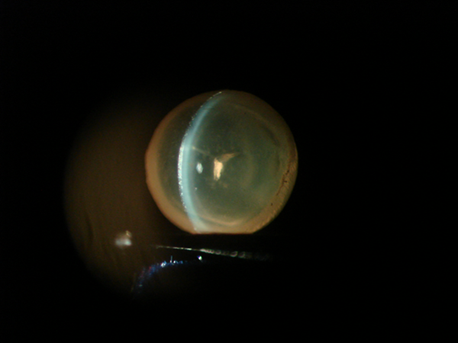 Экспериментальная катаракта 
при лечении  
ПРЕДЛАГАЕМЫМИ глазными каплями
Экспериментальная катаракта 
БЕЗ лечения